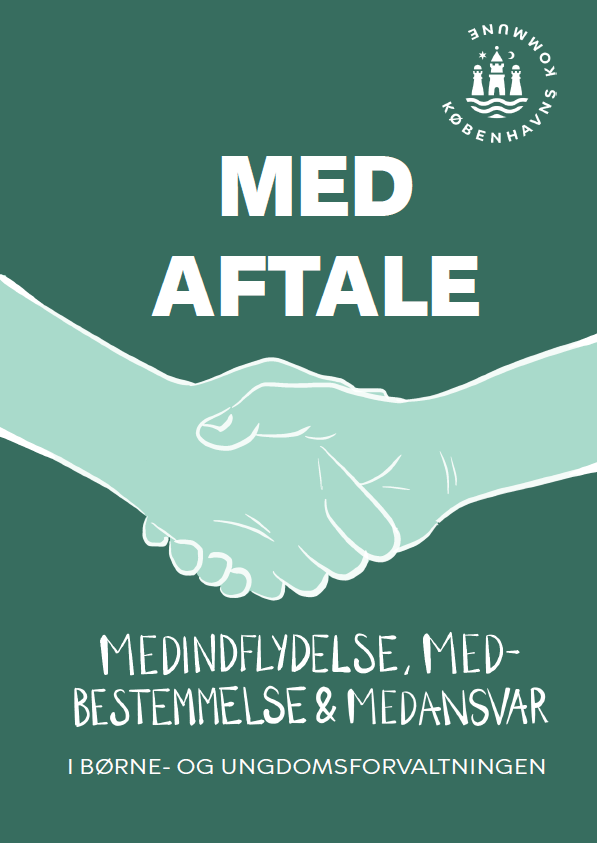 MED-UDDANNELSEN I BUF


DAG 1 

Velkommen
1
DAGENS PROGRAM
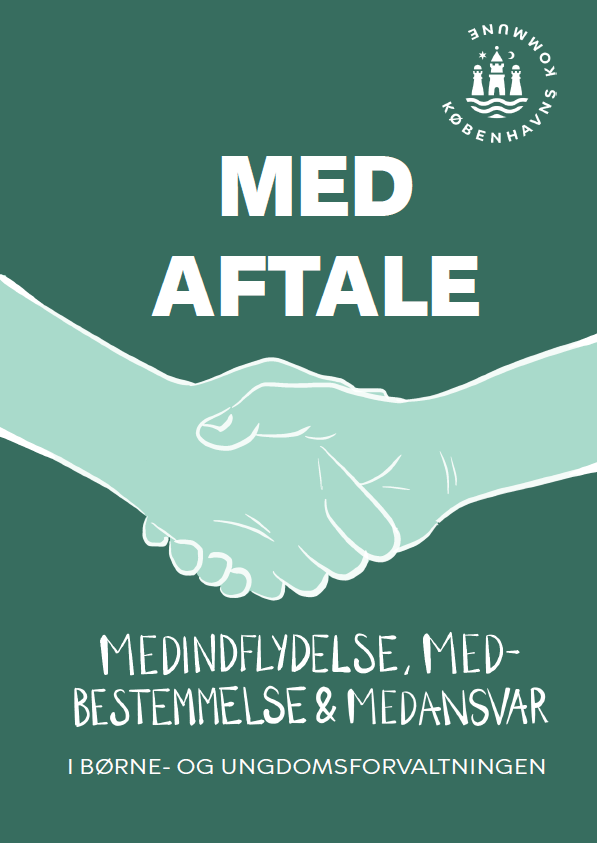 Intro og program

Hvad er målet med MED-uddannelsen

MED-aftalen og formålet med medsamarbejdet

MED-organisationen

MED-begreberne

Indflydelse og medindflydelse

Repræsentation – hvad er opgaven i MED-organisationen
2
PRÆSENTATION
Navn
AMR? TR? Leder?
Arbejdsplads
Hvor stort et bagland har du?
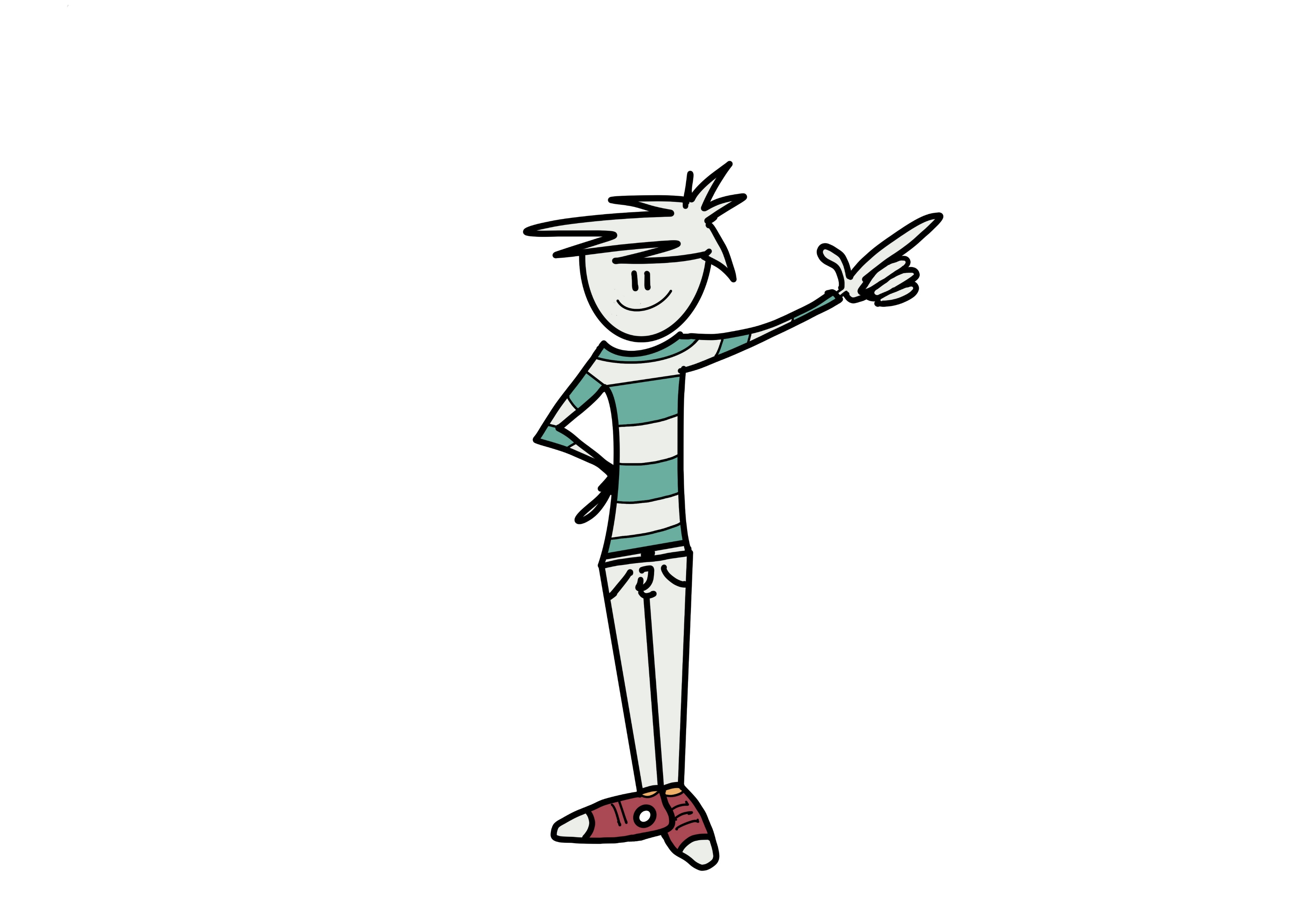 [Speaker Notes: Kort præsentation i Plenum inden jeg går videre.]
4
Hvad forventer du at få ud af MED-uddannelsen?

Er der noget, der er særligt vigtigt?
[Speaker Notes: Opgaven 
Repræsentation
Mulighedsrum
Opgave i forhold til kollegaer
Kommunikation]
KENDSKAB OG FORSTÅELSE:
Til den formelle platform for samarbejdet om arbejdsforhold, personaleforhold, samarbejdsforhold og arbejdsmiljøforhold 

Til den formelle ramme til repræsentation af hele arbejdspladsen 

Til at kunne indgå og bidrage konstruktivt i samarbejdet
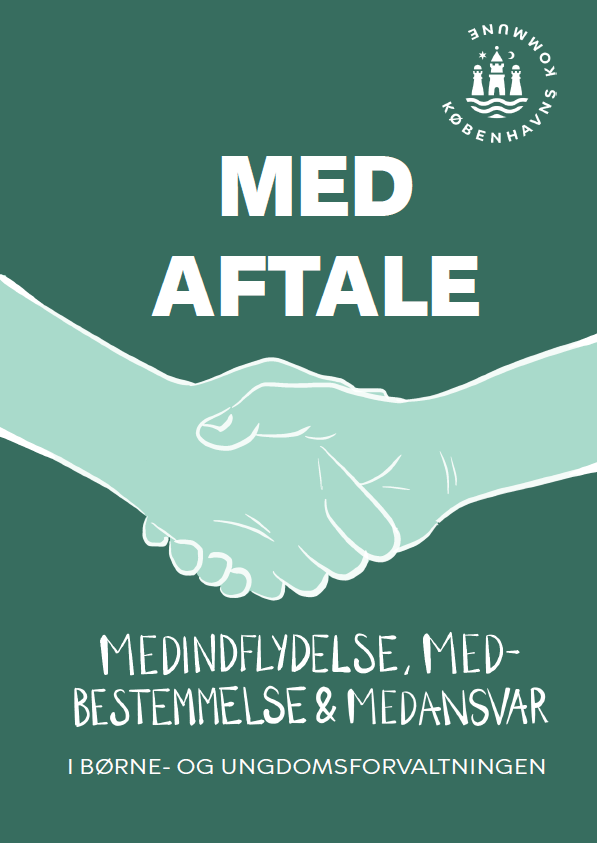 MED-AFTALEN ER GÆLDENDE FOR ALLE ANSATTE I  
BØRNE- OG UNGDOMSFORVALTNINGEN
Aftalen følger:
Den til en hver tid gældende ARBEJDSMILJØLOVGIVNING  og
RAMMEAFTALEN om medindflydelse og medbestemmelse indgået af Kommunernes Landsforening og Forhandlingsfællesskabet.
[Speaker Notes: Mulig opgave: At finde rammeaftalen online og]
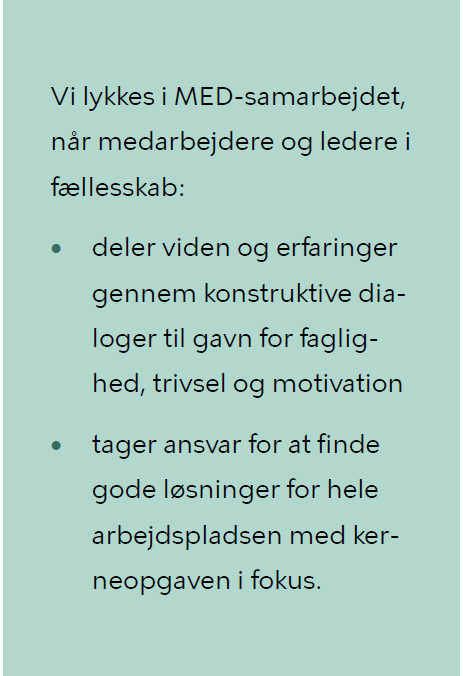 7
HovedMED indleder MED-aftalen med:
[Speaker Notes: Opgaven 
Repræsentation
Mulighedsrum
Opgave i forhold til kollegaer
Kommunikation]
MED-ORGANISATIONEN
HOVEDMED fungerer som MED-organisationens strategiske niveau

LOKALMED er omdrejningspunkt for det overordnede MED-samarbejde på hele arbejdspladsen (fx klyngen, skolen, bydækkende enheder m. fl.)

TRIO beskæftiger sig med det daglige samarbejde på den enkelte arbejdsplads (fx institutionen, afdelingen m. fl.)
Samarbejds- og arbejdsmiljøarbejdet i samme udvalg
MED-organisationen, og dermed alle ledere og medarbejdere, er forpligtet af Københavns Kommunes politikker, MED-rammeaftalen og arbejdsmiljølovgivningen.
MED-aftalen Kap. 2
[Speaker Notes: Opgaven 
Repræsentation
Mulighedsrum
Opgave i forhold til kollegaer
Kommunikation]
HVAD ER OPGAVEN ?
Tjek MED-aftalens kapitel 2: 

Hvad er opgaven i hhv. HovedMED, LokalMED og Trio?

Hvilke ligheder og forskelle?
BILAG 1 MED-ORGANISATIONEN
HovedMED
12 bydækkende
HNG 6 område-forvaltninger
74 skoler
128 selvejende
42 klynger
12 LokalMED
9 LokalMED
74 LokalMED
3 LokalMED
42 LokalMED
Trioer
Trioer
Trioer
Trioer
Trioer
[Speaker Notes: MED-organiseringen i BUF – Øverst HovedMED, klynger og trioer. 
Hvor hører I til, hvem refererer I til?]
Ledelsesrepræsentanter
MEDLEMMER  HOVEDMED 
2025
Medarbejderrepræsentanter
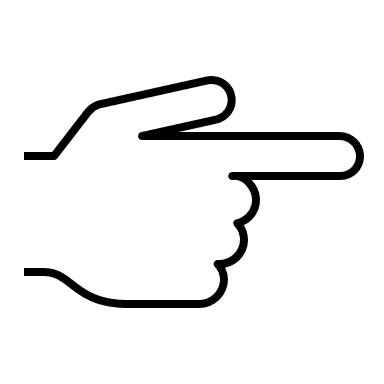 med-trio-i-buf.kk.dk
[Speaker Notes: HovedMEDs Medlemmer 10 ledelsesrepræsentanter, 3 direktører, 4 chefer, 3 ledelsesrepræsentanter fra de 3 største faglige organisationer. Der er 15 medarbejderrepræsentanter fra de faglige organisationer heraf er der 3 AMR repræsentanter 2 kommunale og 1 selvejende. AMR kan stille op hvis man er AMR og sikker i LokalMED, hvert andet år. 2023.]
HVEM REPRÆSENTERER DU?
Kortlægning over hvem du repræsenterer:
 
Tegn din organisation. Helt  ned til de enkelte teams, stuer, faggrupper mm.
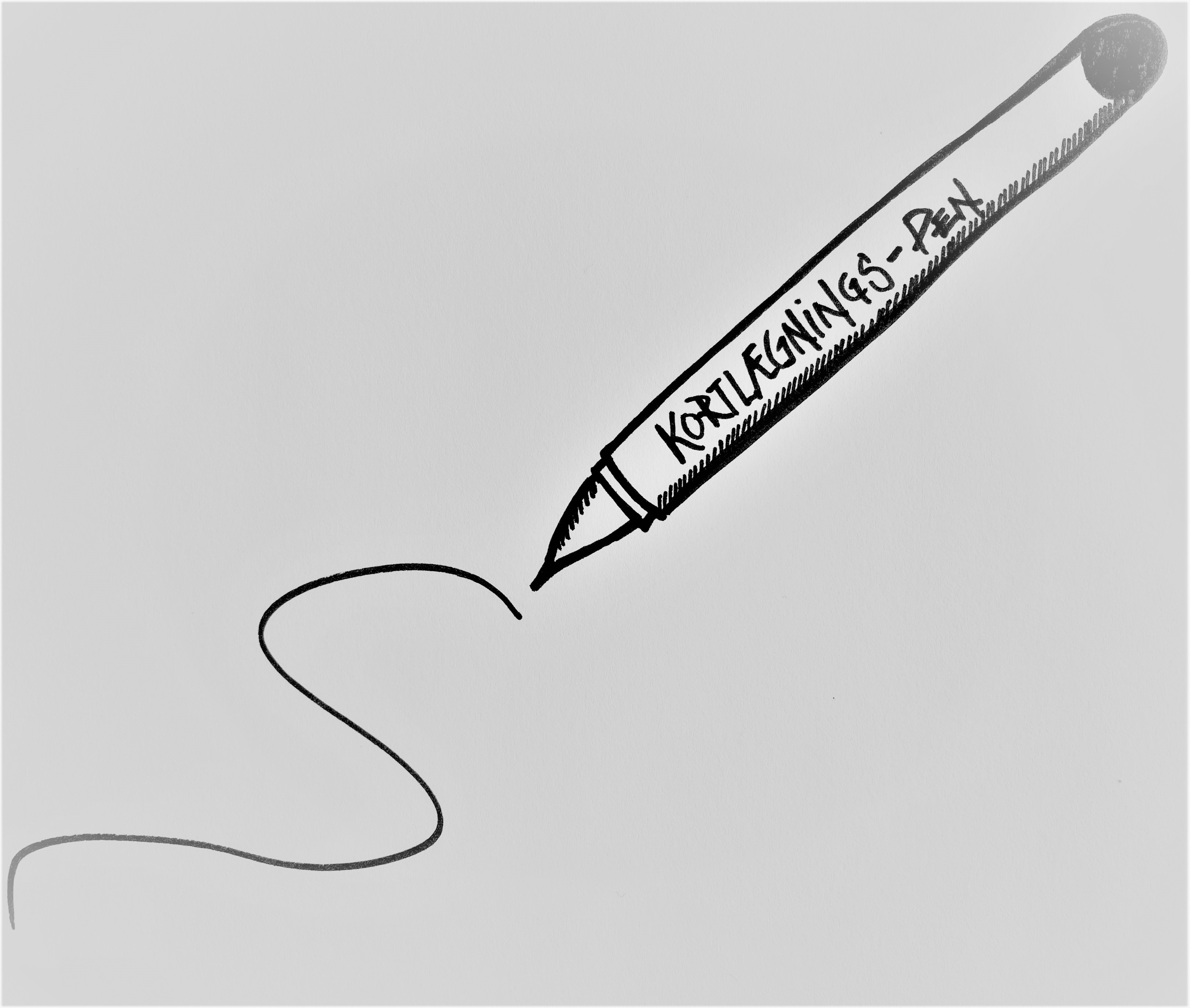 [Speaker Notes: Uddel papir -  Kortlæg hvem du repræsenterer? Gør det individuelt hvis du er alene ellers sammen med dem du er sammen med. 15 min.]
MED-BEGREBERNE
Samarbejdet mellem ledelse og medarbejdere sker på baggrund af åbne og grundige drøftelser om: arbejds-, personale-, samarbejds- og arbejdsmiljøforhold gennem 

	Medindflydelse (information og drøftelse)
	Medbestemmelse (retningslinjer)
	Medansvar (fælles forpligtelse for alle 	medarbejdere)
3.2. MEDINDFLYDELSE

Medindflydelse indebærer gensidig information og drøftelse mellem ledere og medarbejdere, inden ledelsen træffer beslutninger.
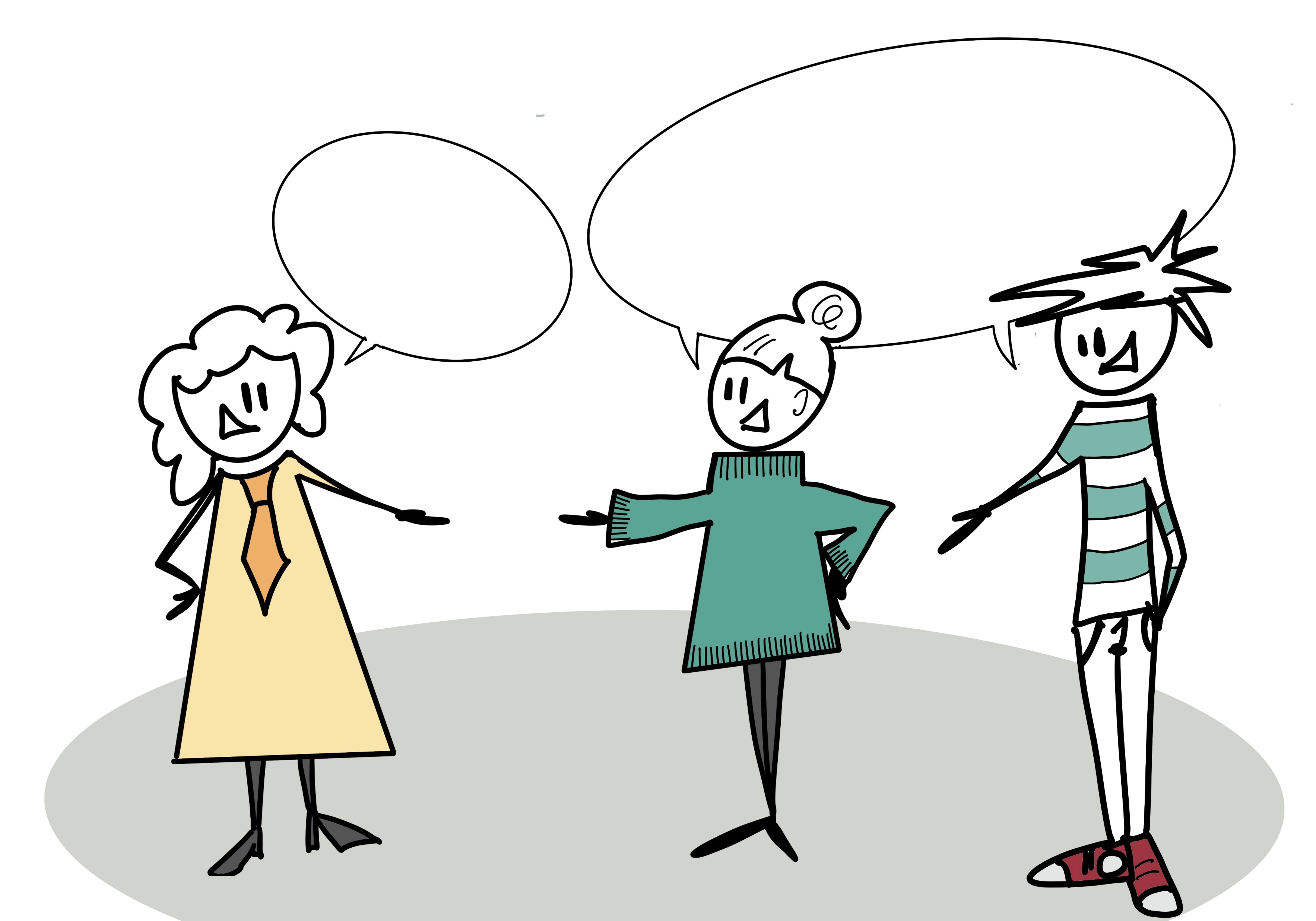 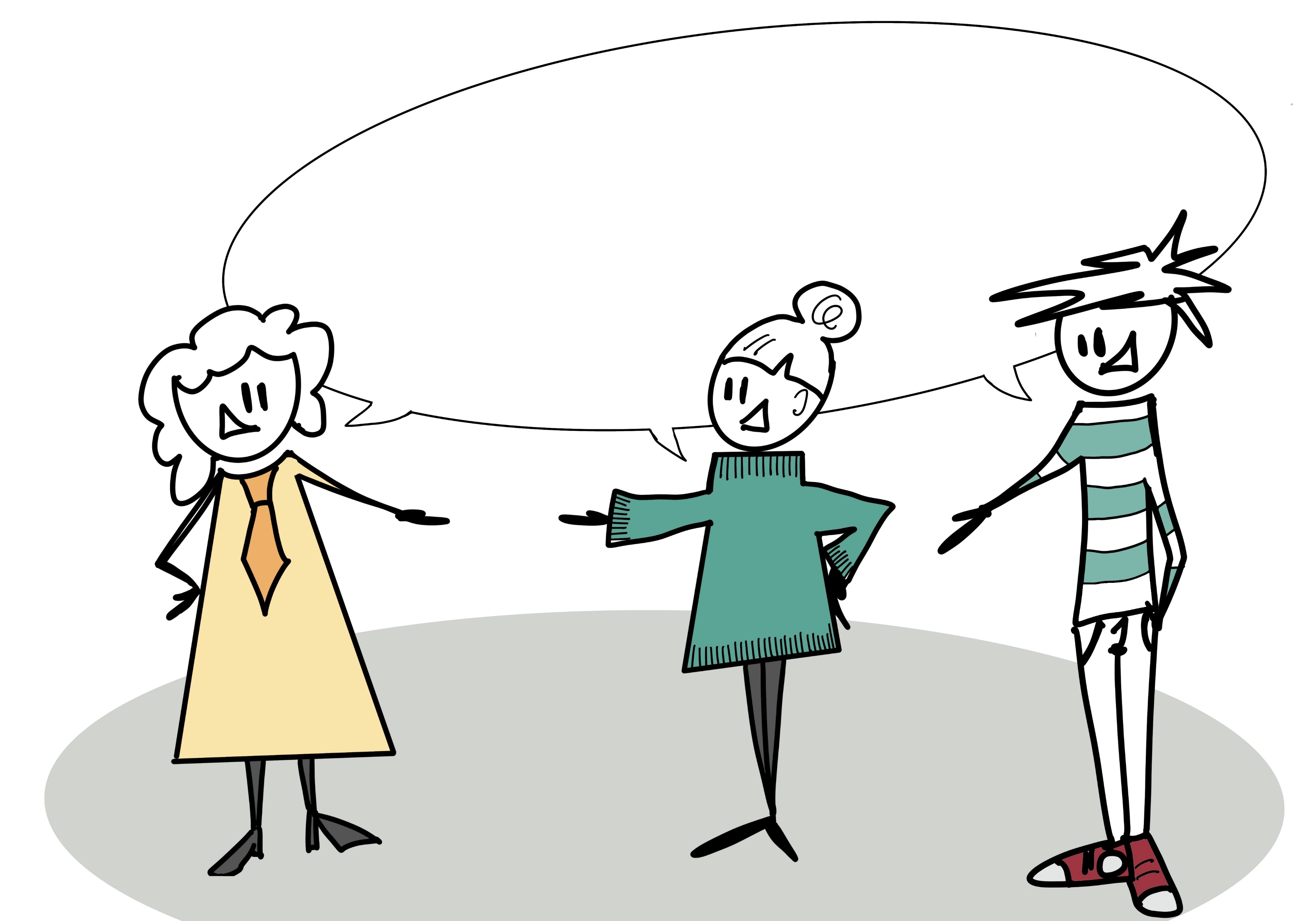 3.3. MEDBESTEMMELSE

Medbestemmelse indebærer fastlæggelse af retningslinjer for tilrettelæggelse af arbejds-, personale-, samarbejds- og arbejdsmiljøforhold inden for ledelsens ansvars og kompetenceområde.
3.4. MEDANSVAR

… Medansvar sker gennem en fælles forpligtelse til information og drøftelse samt ved at informere og reagere konstruktivt ved udfordringer i arbejdsmiljøet, løsning af kerneopgaven og samarbejdet på arbejdspladsen. 

Det er et fælles ansvar at formidle, overholde og arbejde for de fælles beslutninger og aftaler, der indgås i HovedMED, LokalMED og Trio. Alle medarbejdere har ansvar for at bruge MED-organisationen som den formelle vej til udvikling og fælles retning på arbejdspladsen.
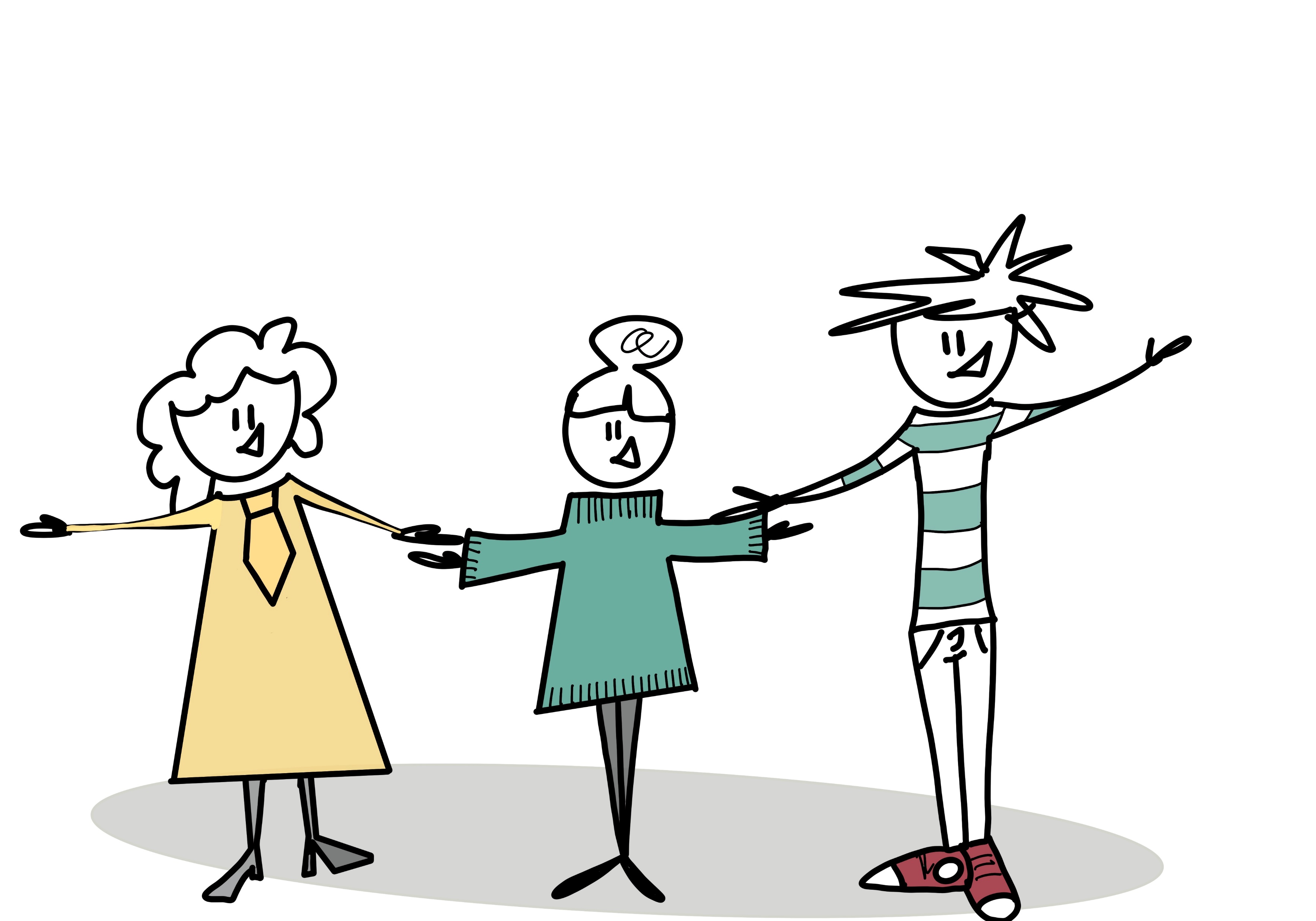 Arbejdet med MED-begreberne
Hvad er forskellen på medindflydelse og medbestemmelse?
Kom med eksempler på, hvordan i aktivt bruger medindflydelse og medbestemmelse på arbejdspladsen og i LokalMED/Trio-samarbejdet
… og hvor kan I blive skarpere til at bruge MED-begreberne?
OPGAVEN I LOKALMED OG TRIO
Kap 2.3. OM LOKALMED
LokalMED er omdrejningspunkt for gensidig information og drøftelse i det overordnede MED-samarbejde på arbejdspladsen. Her samarbejder ledere og medarbejdere på tværs af enhederne om rammer og retningslinjer for løsning af kerneopgaven. LokalMED udarbejder retningslinjer for arbejds-, samarbejds-, personale- og arbejdsmiljøforhold og har til opgave at repræsentere alle de ledere og medarbejdere, som udvalget dækker.

Kap. 2.4. OM TRIO
Trio består af leder, arbejdsmiljørepræsentant og tillidsrepræsentant og varetager det daglige MED-samarbejde. Målet er at understøtte et stærkt arbejdsfællesskab og finde løsninger, der kan skabe balance mellem kerneopgave, arbejdsmiljø og trivsel blandt ledere og alle medarbejdergrupper. Trio arbejder ud fra de retningslinjer, der er besluttet i HovedMED og LokalMED til gavn for dagligdagens opgaveløsning.
[Speaker Notes: Aftalerummet]
I GRUPPER:
Nævn et eller to eksempler på retningslinjer fra jeres hverdag.

Hvordan bidrager de til kerneopgaven og  arbejdsfællesskabet?

Hvad karakteriserer en god retningslinje?
FROKOST
WALK’N TALK:
”Alle medarbejdere har ansvar for at bruge MED-organisationen som den formelle vej til udvikling og fælles retning på arbejdspladsen” – MED-aftalen kapitel 3.4
Drøft afsnit 3.4 og kom med eksempler fra jeres hverdag – hvor er MED-ansvar nemt, og hvor er det svært?
Rammer og vilkår
MED aftale kap. 3
[Speaker Notes: Medarbejderes ret til inddragelse foregår gennem medindflydelse, medbestemmelse og medansvar på baggrund af åbne og grundige drøftelser om arbejds-, personale-, samarbejds- og arbejdsmiljøforhold, fx: 
struktur og organisering, arbejdstilrettelæggelse og kompetenceudvikling 
fysiske forhold, sikkerhed, hjælpemidler og indretning 
psykisk arbejdsmiljø, trivsel, tillid, retfærdighed og godt samarbejde

I samarbejdet skal ledere såvel som medarbejdere respektere rammer og vilkår defineret af gældende love, regulativer og vedtægter, kommunale beslutninger, administrative bestemmelser samt kollektive overenskomster og aftaler. 
Rammer og vilkår fungerer som pejling for arbejdet og er de forhold, som medarbejdere ikke direkte har indflydelse på. Tydelighed og gennemsigtighed om rammer og vilkår giver større rum for indflydelse i arbejdet. Derfor skal rammerne være tydelige, så medarbejdere og ledere ved hvor og hvordan, der er mulighed for indflydelse på egne arbejdsforhold.]
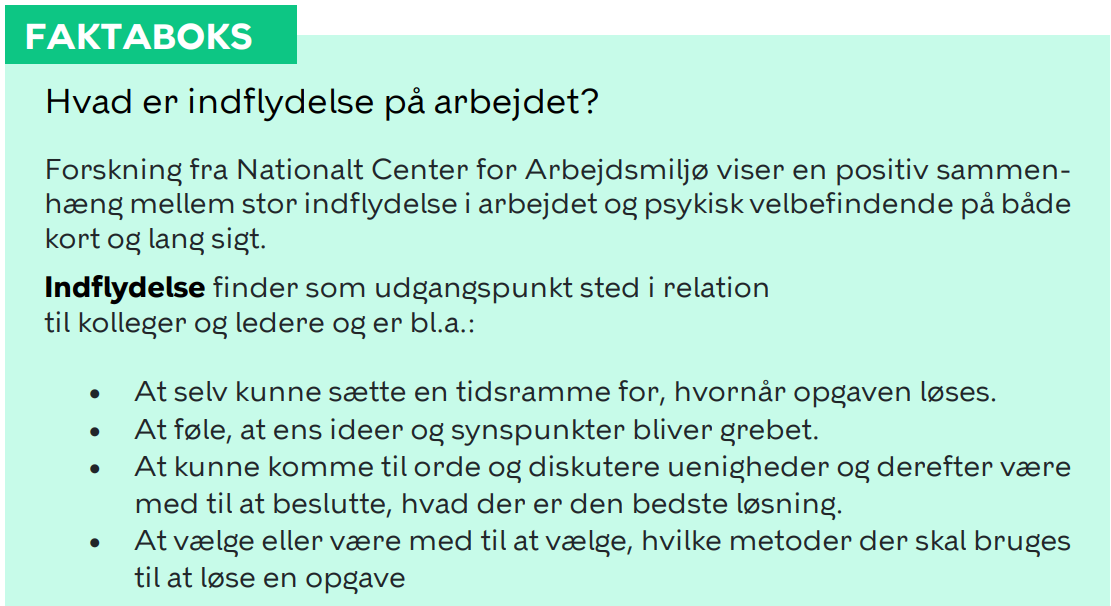 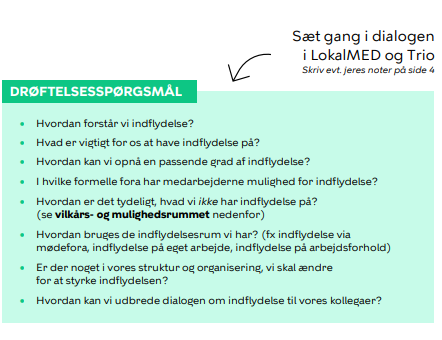 Gruppeopgave:









Hvilke to – tre spørgsmål er mest relevant for din arbejdsplads?

Hvor- og hvordan vil du drøfte dette med jeres bagland?
Hvordan kan i bruge modellen i jeres drøftelser i Trio/LokalMED – kom med konkrete eksemplerHvordan kan modellen bruges i dialogen med jeres kollegaer
[Speaker Notes: Aftalerummet]
OVERBLIK
DE FIRE FORHOLD:

Arbejdsforhold: 
Arbejdstilrettelæggelse, pauser, arbejdstøj o.a.

Personaleforhold: 
Retningslinjer, kompetenceudvikling, personalegoder o.a.

Arbejdsmiljø: 
APV, arbejdsskader, lovgivning med videre

Samarbejdsforhold: 
Kommunikation, mødefora med videre
HVORDAN?

MED indflydelse: 
Information – Drøftelse - Lederens endelige beslutning.

MED bestemmelse:
Information- Drøftelse - Fælles beslutning om en retningslinje, politik, procedure. 

MED ansvar:
Fælles forpligtelse til at formidle, skabe forståelse og bakke aktivt og loyalt op om de beslutninger, I træffer i fællesskab – også når beslutningen strider mod egne overbevisninger
IKKE MED
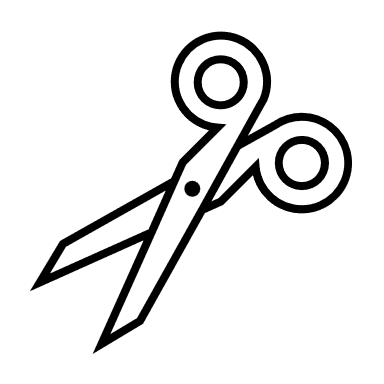 Overenskomst
Personalesager
Dagligdags driftsmæssige beslutninger, konkrete sager
Arbejdsrelaterede beslutninger fx fortolkning af regler, service og undervisning/pædagogik
[Speaker Notes: Overblik – MED er omdrejningspunktet for 4 forhold: Arbejdsforhold, Personaleforhold, Arbejdsmiljø og samarbejdsforhold. Hver gang et af de 4 forhold er i spil, er det en opgave for MED/TRIO
Hvordan]
REPRÆSENTATION, ROLLER OG OPGAVER
Alle repræsentanter i MED-organisationen er centrale i
samarbejdet om og opbakningen til aftaler vedrørende arbejds-,
personale-, samarbejds- og arbejdsmiljøforhold på
alle niveauer af BUF. 

Alle repræsentanter i MED-organisationen
har en gensidig forpligtigelse til at dele og tilegne
sig den nødvendige information som grundlag for konstruktive
drøftelser.
MED aftale kap. 5
LEDELSESREPRÆSENTANTEN 
er arbejdsgiverrepræsentant. 
Øverste leder er forperson for LokalMED.
Forperson i LokalMED og leder i Trio har ansvaret for arbejdsmiljøarbejdet.

OPGAVE:
At informere om og drøfte emner af betydning for arbejds-,personale-, samarbejds- og arbejdsmiljøforhold, herunder:
Arbejdspladsens udvikling og økonomiske situation
Beslutninger, der kan medføre ændringer i arbejdets tilrettelæggelse og ansættelsesforhold 
Beskæftigelsen på arbejdspladsen fx ved sammenlægning/nedlægning af enheder.
TILLIDSREPRÆSENTANTEN repræsenterer den samlede medarbejdergruppe på tværs af faglige tilhørsforhold i Lokal-
MED og/eller Trio.


OPGAVE:

Samarbejde om arbejdsforhold og trivsel på arbejdspladsen
Fremme og vedligeholde rolige og gode arbejdsforhold 
Skal samarbejde med ledelsen
Har en suppleant

Tillidsrepræsentanternes øvrige virke er beskrevet i Generelle bestemmelser om tillidsrepræsentantens
virksomhed i bilag 7.
ARBEJDSMILJØREPRÆSENTANTEN repræsenterer den samlede medarbejdergruppe Arbejdsmiljøloven er arbejdsgrundlaget. 
Altid i samarbejde med ledelsen

OPGAVE:
Samarbejde om fysisk og psykisk arbejdsmiljøforhold 
FX:
Arbejdet kan udføres sikkerheds- og sundhedsmæssigt fuldt forsvarligt
Bidrage til registrering af arbejdsulykker
APV og opdatere APV-handleplaner
Bidrage til årlig arbejdsmiljødrøftelse.
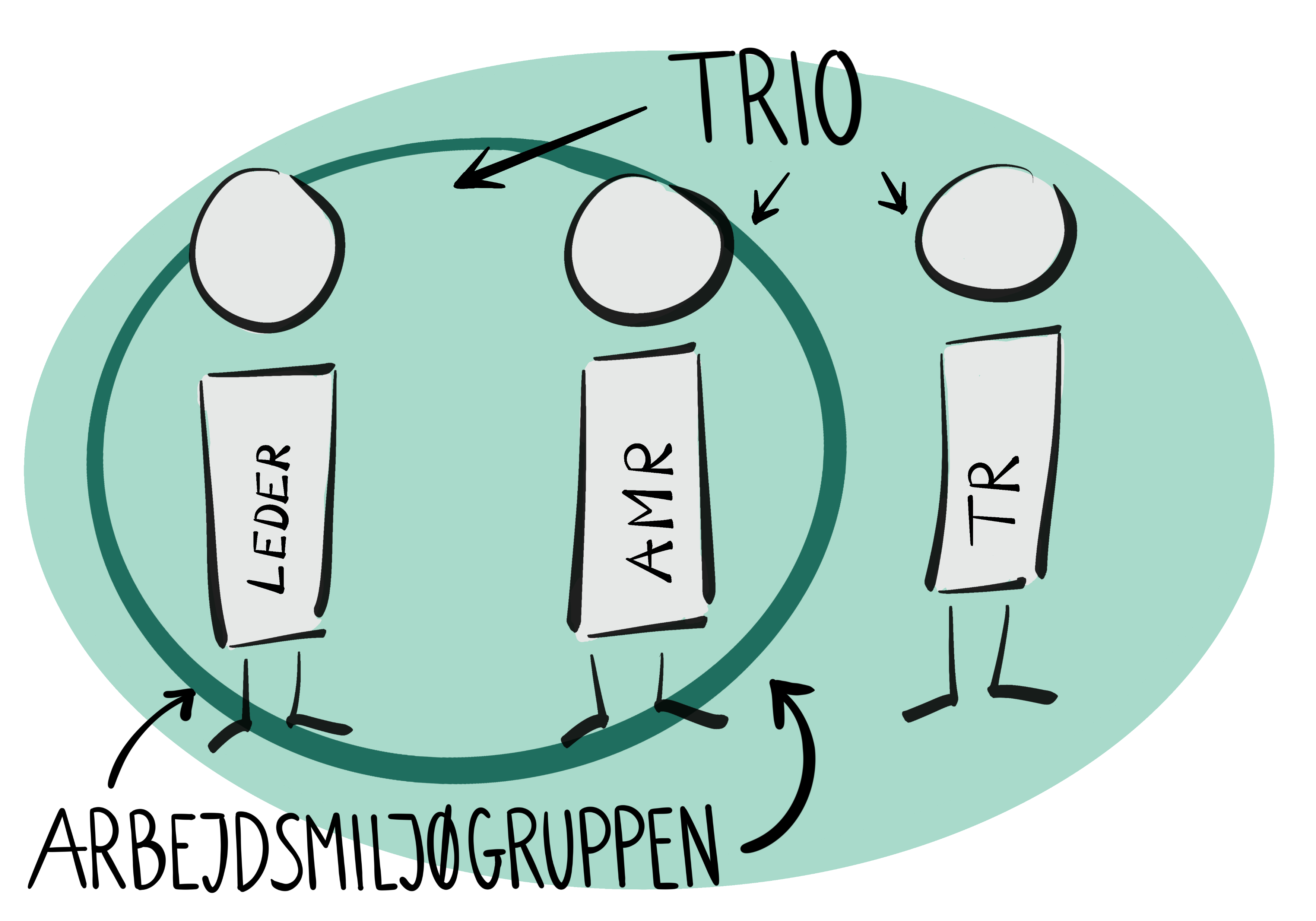 ROLLER OG OPGAVER
Er I skarpe (og hvor kan I blive skarpere) på roller, opgaver og ansvar:
Ift. LokalMED/Trio?
Ift. resten af arbejdspladsen?
[Speaker Notes: Efter frokost – erfaring har lært os at det er nu vi lægger en Walk and talk ind.
 ca. 20 min. I må gerne blive i jeres LokalMED men mulighed for Walk and talk
Kort opsamling i plenum.]
HJEMMEOPGAVEFremlægges næste gang:
Hvad skal udvikles i Jeres LokalMED og/eller Trioer?
Hvilken løsning vil du forslå? 
Hvilken effekt forventes af løsningen og hvordan bidrager den til kerneopgaven og arbejdsfællesskabet?
Hvad skal lederen gøre? Hvordan skal TR, AMR og øvrige medarbejdere involveres (indflydelse)?
[Speaker Notes: Efter frokost – erfaring har lært os at det er nu vi lægger en Walk and talk ind.
 ca. 20 min. I må gerne blive i jeres LokalMED men mulighed for Walk and talk
Kort opsamling i plenum.]